To Adopt, Adapt or Reject? Testing a scenario for guiding “effective student questioning”
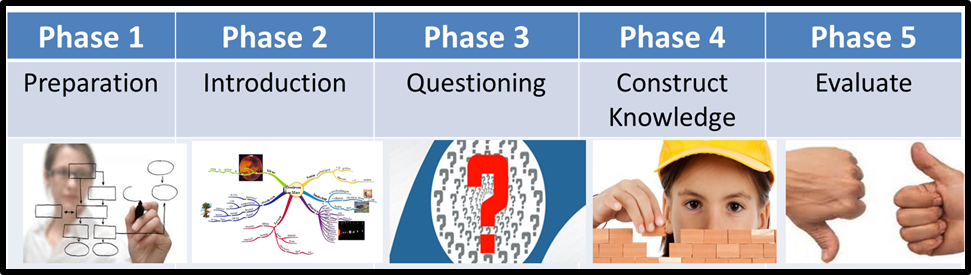 EAPRIL present and discuss session
Harry Stokhof, Bregje de Vries, Theo Bastiaens, & Rob Martens
Need for effective student questioning
student questioning: multiple benefits for
learning
teaching
however
teacher questioning dominant
stiffles student questioning
main concern: curriculum objectives
Need for support for guidance effective student questioning
freedom for student questions
contribute to curricular objectives
[Speaker Notes: drie lagen over elkaar heen
eerst benefits
probleem
need for support]
Support: Principle-based scenario
design-based research
collaboration practitioners
4 years
3 studies
literature review
development study
effectiveness study
4 (design) principles
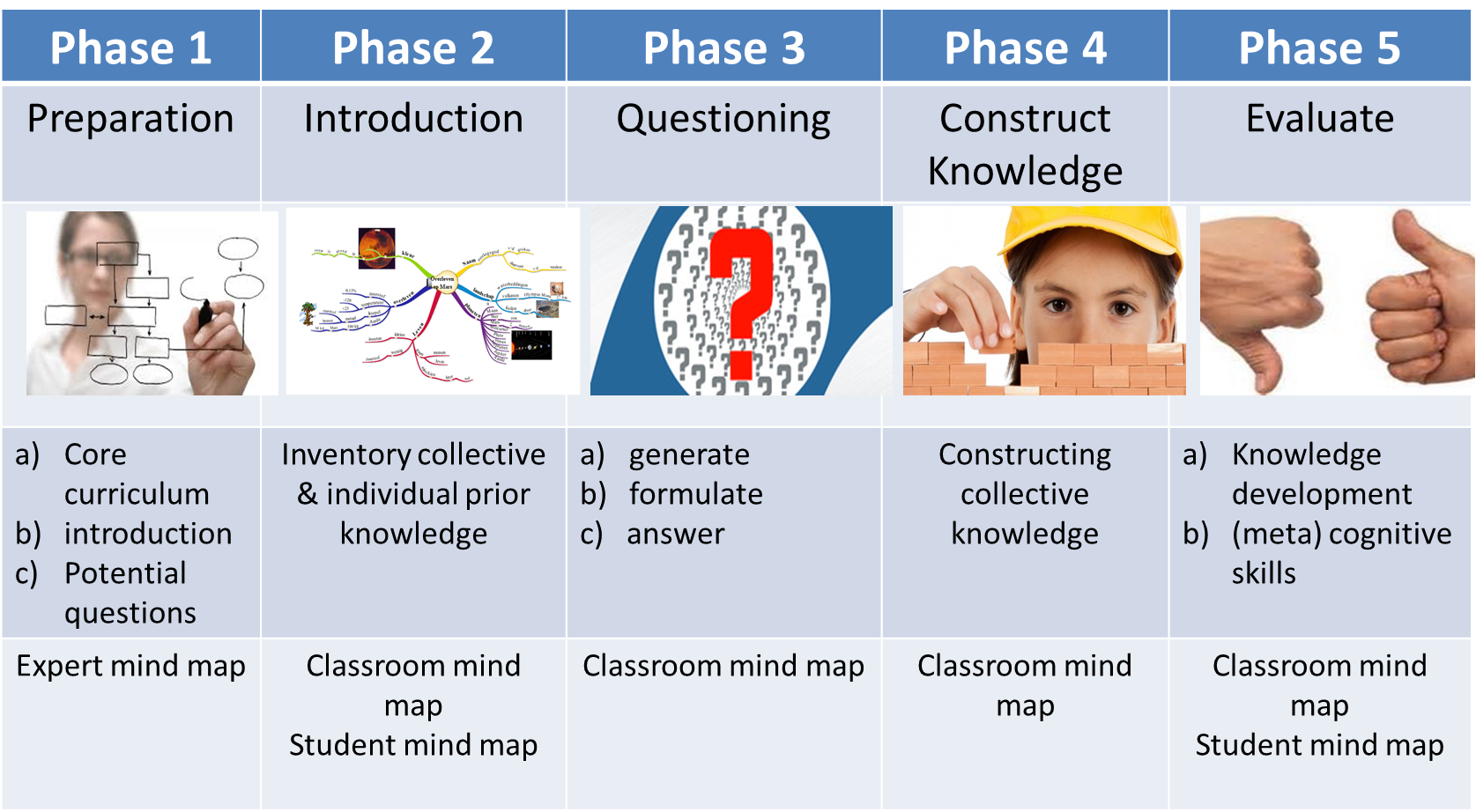 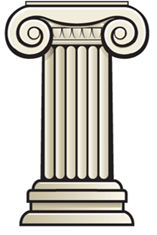 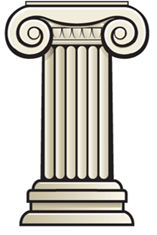 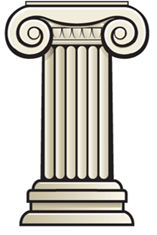 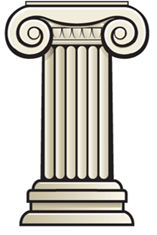 conceptual
focus
collective
responsibility
visual
support
question
potential
Design principles in 5 Phases of guidance
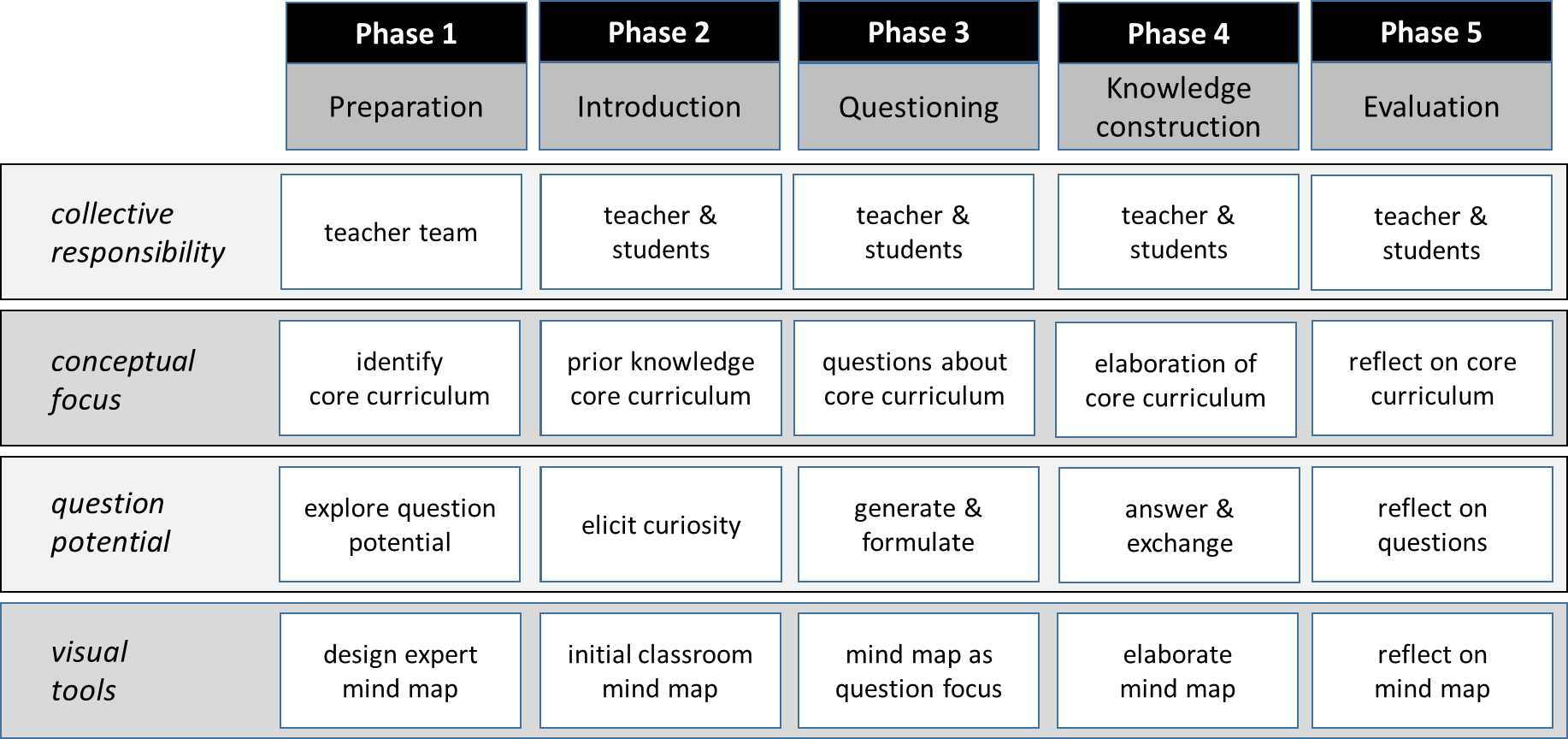 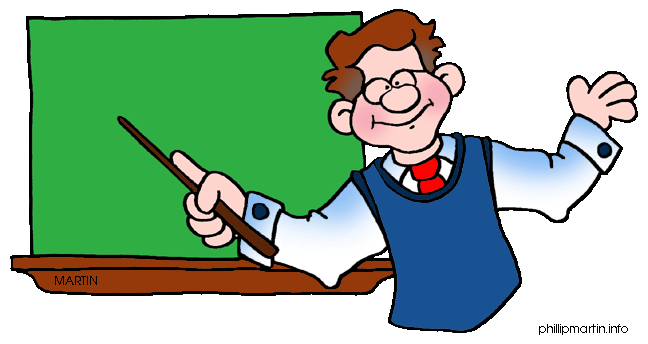 Robustness of scenario?
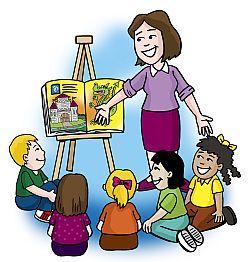 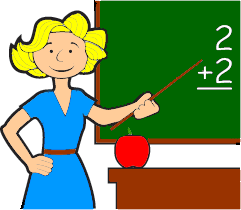 ?
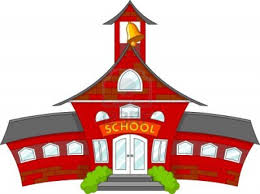 developed in two schools
collaboration with practioners
period of 4 years 
succesful in these settings

but……transfer to different
settings?
teachers?

What is the robustness of a principle-based scenario for guiding effective student questioning?
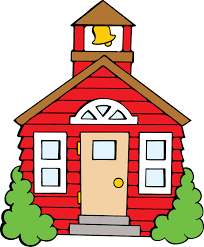 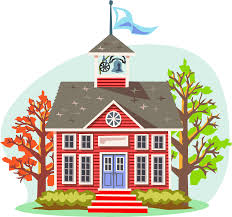 ?
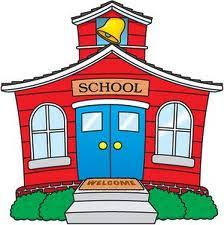 ?
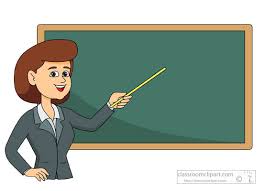 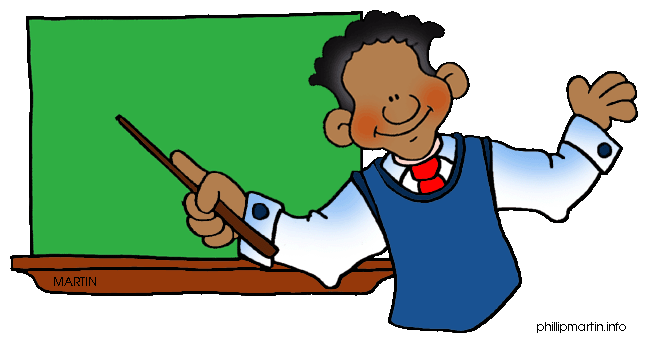 ?
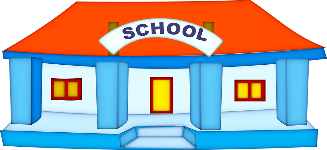 ?
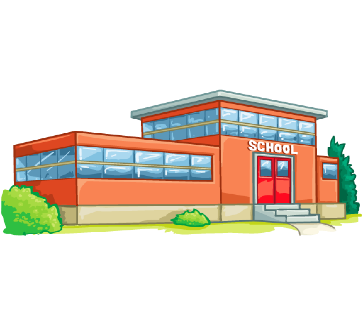 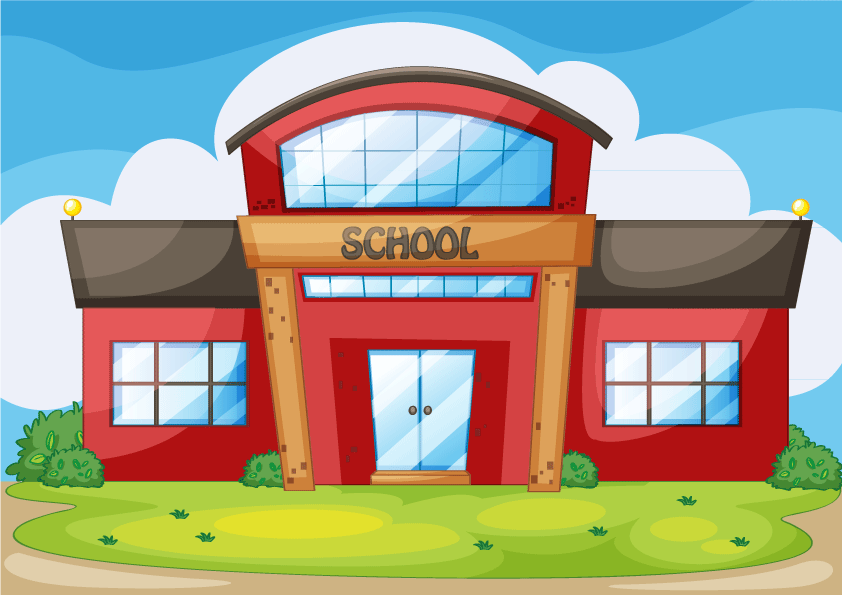 [Speaker Notes: afbeeldingen verkregen op 1-11-2017 van:
http://www.vriendenvangorazde.com/school/eerste-bericht-over-school-2/
https://nl.pinterest.com/pin/440086194821038230/?lp=true
https://pixabay.com/nl/school-gebouw-onderwijs-295210/
http://www.wijchensnieuws.nl/pvda-wijchen-kinderen-met-beperking-zoveel-mogelijk-dichtbij-naar-school/
https://nl.pinterest.com/pin/440086194821038230/?lp=true
https://thetomatos.com/free-clipart-37384/

leraren 
http://www.ignitumtoday.com/2011/10/27/agree-to-disagree/teacher-with-apple-clipart/
http://thejosevilson.com/fellow-male-educators-color/
http://weclipart.com/elementary+school+teacher+clip+art]
Method: implementation research
Independent variable:
- trial of scenario: intended curriculum (van den Akker, 2003)

Dependent variables:
perceived curriculum: attributes of innovations (Rogers, 2003)
operational curriculum: activities in scenario (Stokhof et al., 2017)
realized curriculum: experience of guidance (Deci & Ryan, 2000)
implementation decision (Rogers, 2003; Fishbein & Ajzen, 2010)
Procedure
train-the-trainer
hands-on experience
rationale 
various examples


introduce scenario
2 preparatory sessions
6 week trial
evaluation
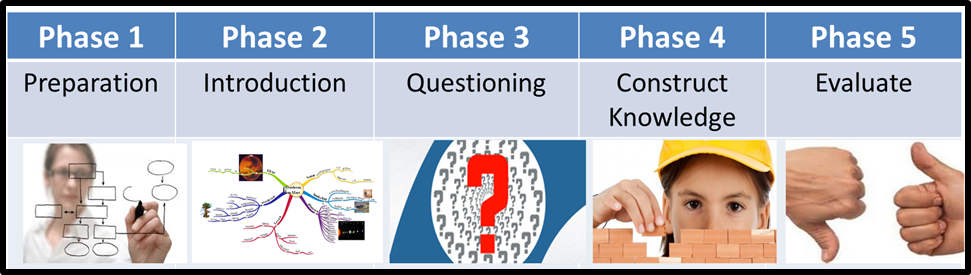 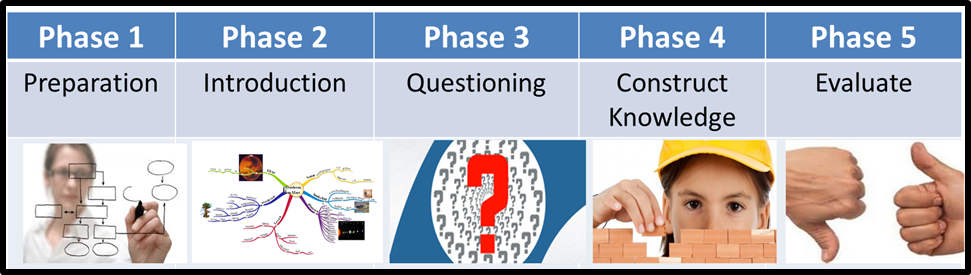 Population
23 schools
rural-urban setting
size student population
size teacher team
school vision
curriculum materials
curriculum organisation
single- combined grades
% special care students
103 teachers
age
gender
grade
general experience
experience IBL
experience co-design
experience mind mapping
motivation
perceived support school leader 
perceived support trainer
Data collection
Analysis
Results implementation decision
Results: correlations with (co-)variables
Experienced curriculum
autonomy
competence
relatedness
overall
Perceived curriculum
relative advantage
compatibility
observability
complexity
trialibility
.567
.571
.626
.497
.576
.437
Implementation decision
.624
.543
.528
School characteristics (2 of 8)
single vs combined grades
size schoolteam
-.250
.223
.309
.625
Operational curriculum (3 of 5)
Phase 2: Introduction
Phase 4: Construction
Phase 5: Evaluation
Teacher characteristics (3 of 10)
motivation for student questioning
perceived support leader
perceived support trainer
.479
.294
.497
.462
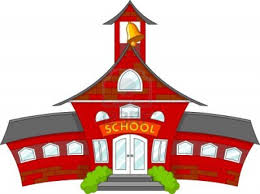 Conclusion
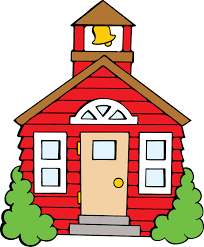 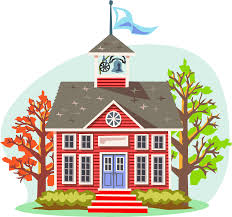 scenario is robust
diversity of teachers is
appreciative
willing 
generally independent of 
school characteristics
teacher characteristics
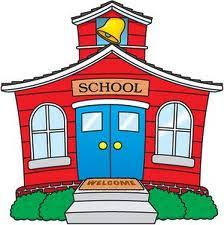 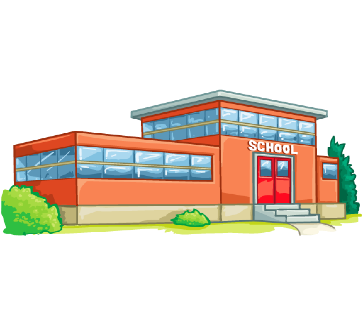 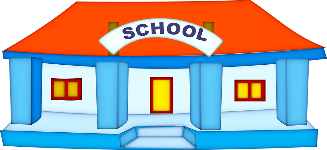 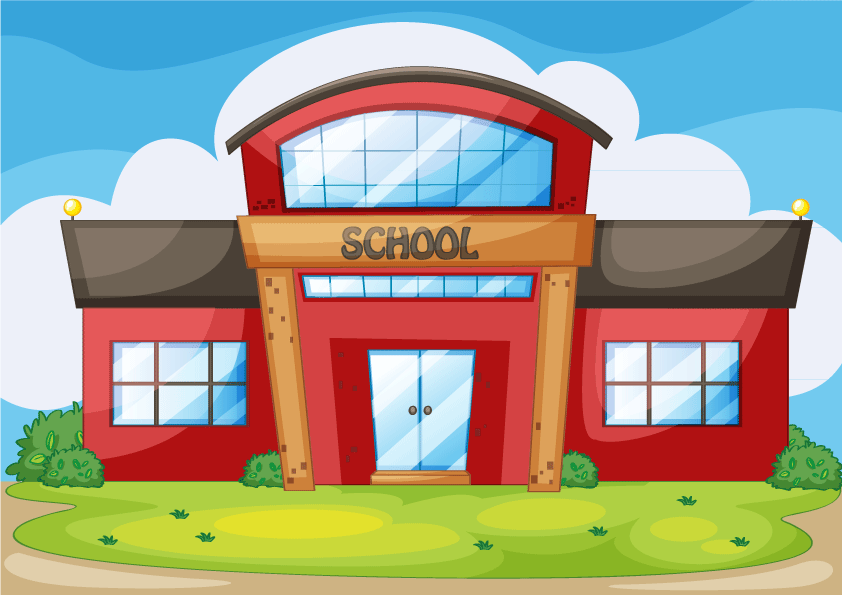 Discussion: explanations for relative success?
Cultural disposition of teachers
volunteer sample
prevailing culture in the Netherlands

Felt need…
sense of urgency (Fullan, 2006; Kotter, 1998)

Type of innovation
designed for and by teachers
principle-based
flexible and adaptable
Question/statement?
Successful implementation requires an educational design that is 
principle-based rather than highly scripted